Урок по технологии АМО
Бэрнэ Марина Сергеевна
учитель музыки
МБОУ СОШ №6
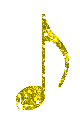 Активные методы обучения - это система методов, обеспечивающих активность и разнообразие мыслительной и практической деятельности учащихся в процессе освоения учебного материала. Это методы, стимулирующие познавательную деятельность обучающихся.
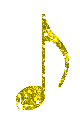 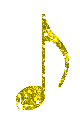 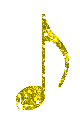 Строятся в основном на диалоге, предполагающем свободный обмен мнениями о путях разрешения той или иной проблемы. Помимо диалога, активные методы используют и полилог, обеспечивая многоуровневую и разностороннюю коммуникацию всех участников образовательного процесса.
Эффективность процесса и результатов обучения с использованием АМО определяется тем, что разработка методов основывается на серьезной психологической и методологической базе.
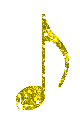 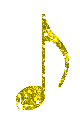 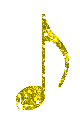 В данной технологии можно выделить две составляющих – структуру и содержание. 

	По содержанию входящие в технологию методы представляют упорядоченную совокупность (систему) АМО, обеспечивающую активность  и разнообразие мыслительной и практической деятельности обучающихся на протяжении всего образовательного мероприятия.
По структуре, в соответствии с технологией, всё образовательное мероприятие делится на логически связанные фазы и этапы. 
Каждый этап – это полноценный раздел образовательного мероприятия. Объем и содержание раздела определяется темой и целями образовательного мероприятия. 
Каждый этап несет свою функциональную нагрузку, имеет свои цели и задачи, помимо этого, вносит вклад в достижение общих целей мероприятия.
Будучи логически связанными и взаимодополняя друг друга, фазы и этапы занятия обеспечивают целостность и системность образовательного процесса, придают законченный вид образовательному мероприятию, создают надежную базу для формирования всех образовательных эффектов.
Все используемые в процессе урока АМО должны соответствовать общей логике образовательного мероприятия, отвечать целям и задачам урока и его составляющих, создавать полноценную и законченную картину процесса обучения.
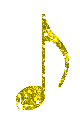 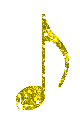 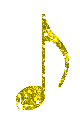 АМО «Тишина»
(этапы «Инициация»,
«Эмоциональная разрядка»)
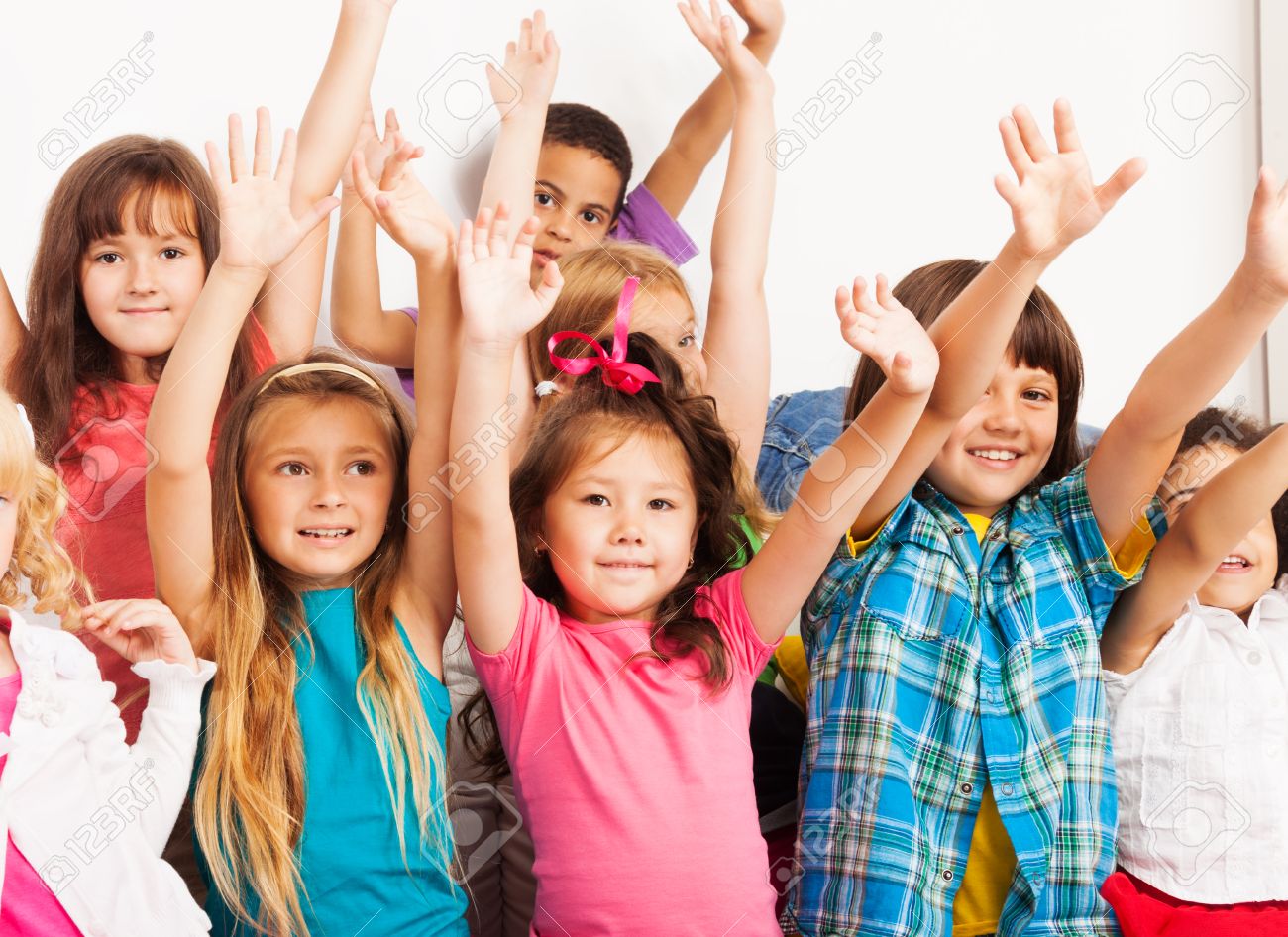 Тишина
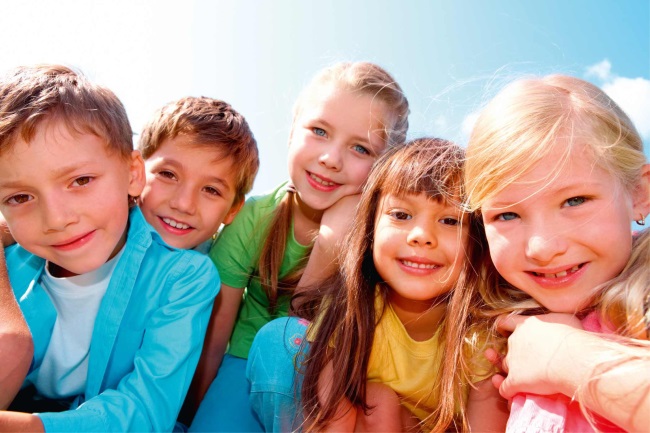 Крона дерева
Дружба
Крылья птицы
Мелкий дождик
Фонарики
Ливень
Раскаты грома
Вентилятор
Рыбки
Дворники